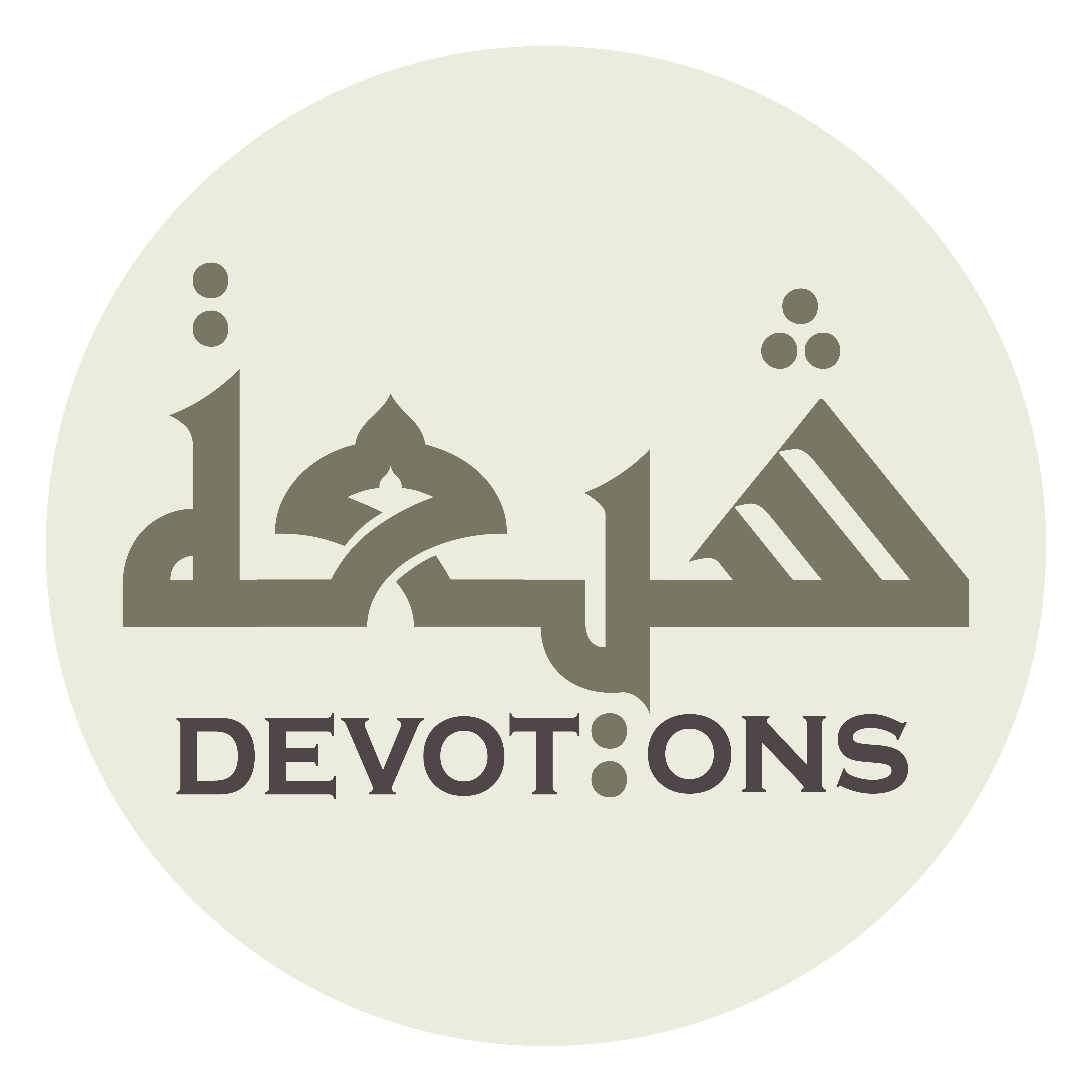 Ziarat for Tuesday
اَلسَّلامُ عَلَيْكُمْ يَا خُزَّانَ عِلْمِ اللَّهِ
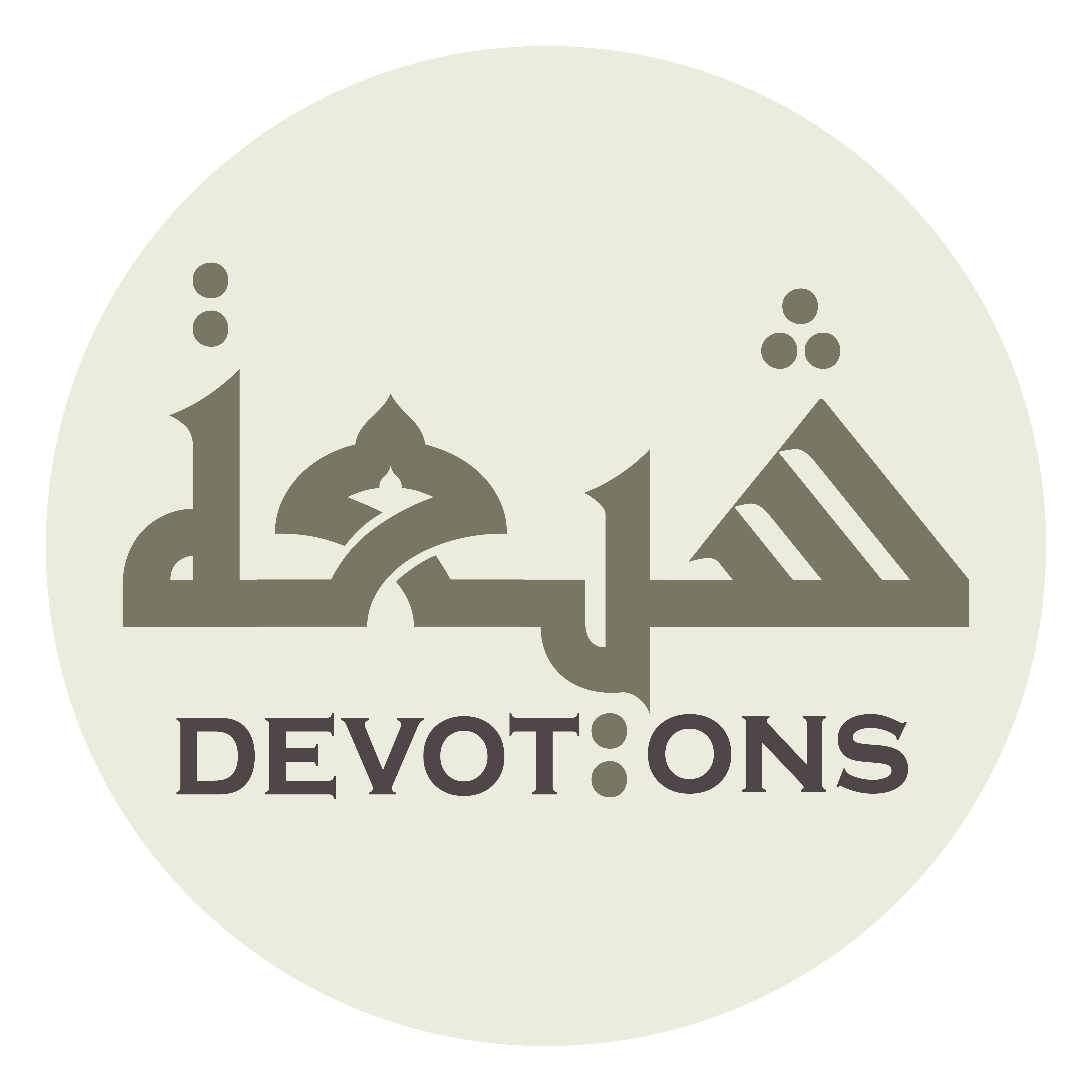 اَلسَّلامُ عَلَيْكُمْ يَا خُزَّانَ عِلْمِ اللَّهِ

as salāmu `alaykum yā khuzzāna `ilmillāh

Peace be on you, O depositories of Allah’s knowledge!
Ziarat for Tuesday
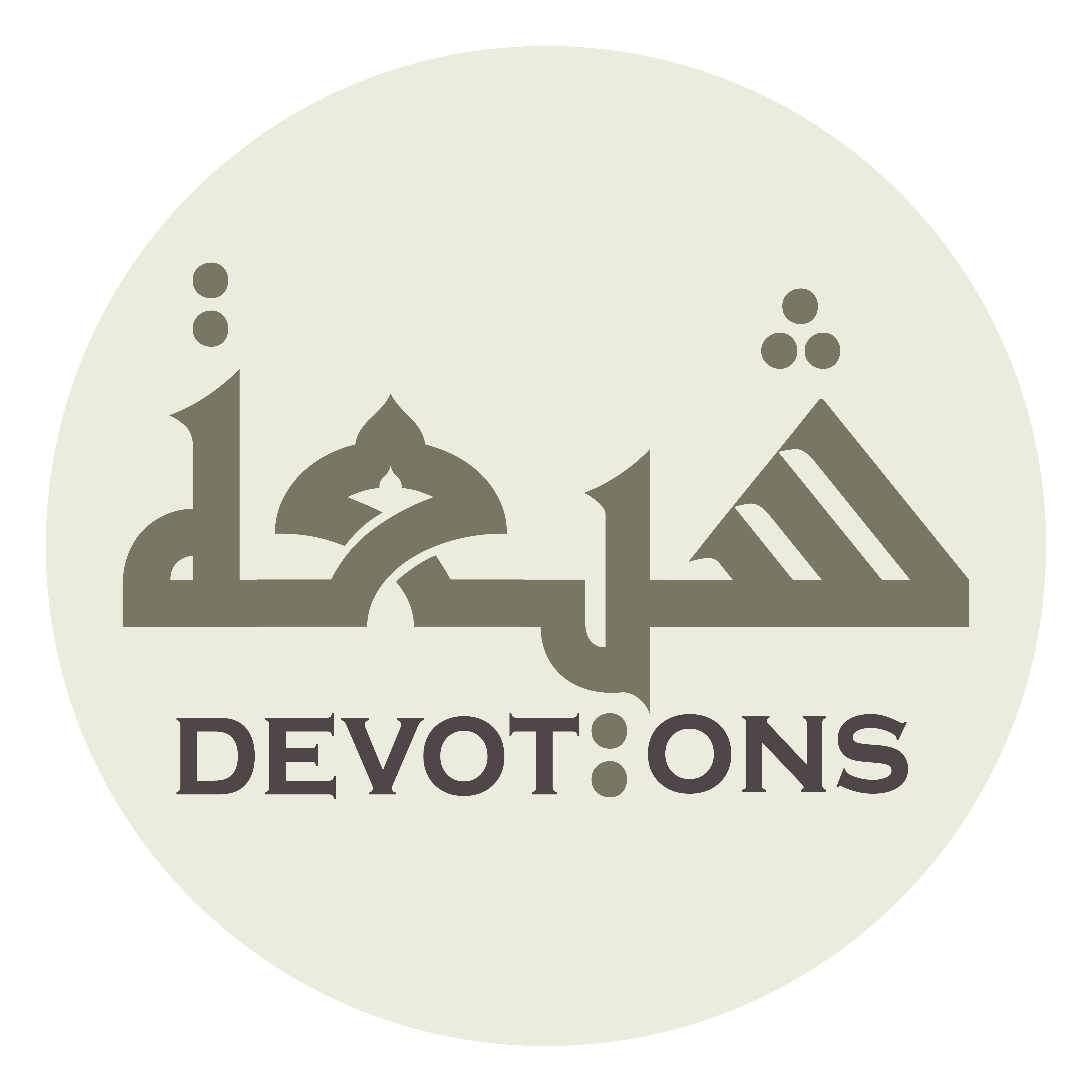 اَلسَّلامُ عَلَيْكُمْ يَا تَرَاجِمَةَ وَحْيِ اللَّهِ

as salāmu `alaykum yā tarājimata waḥyillāh

Peace be on you, O interpreters of Allah’s Revelation!
Ziarat for Tuesday
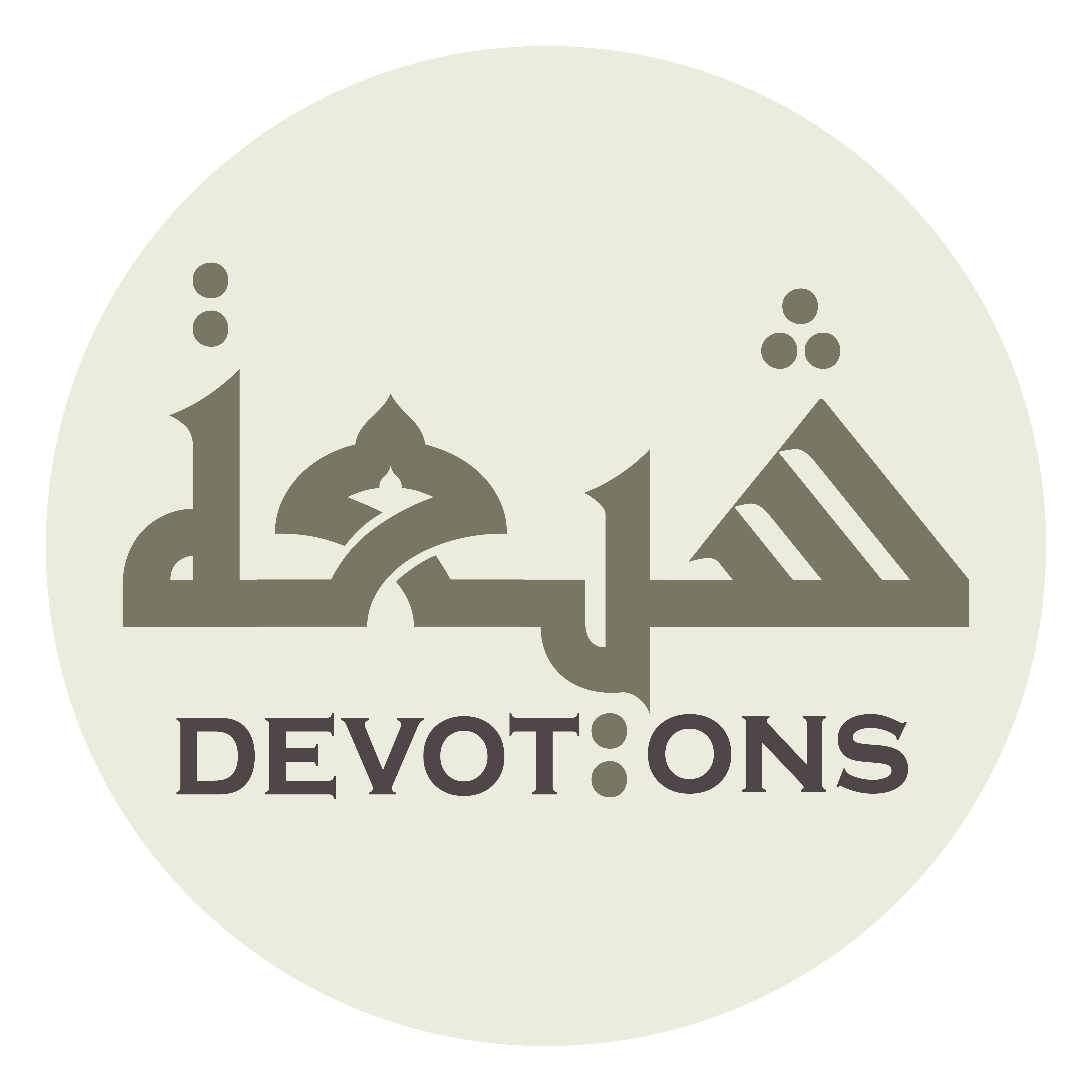 اَلسَّلامُ عَلَيْكُمْ يَا أَئِمَّةَ الْهُدَىٰ

as salāmu `alaykum yā a-immatal hudā

Peace be on you, O leaders to true guidance!
Ziarat for Tuesday
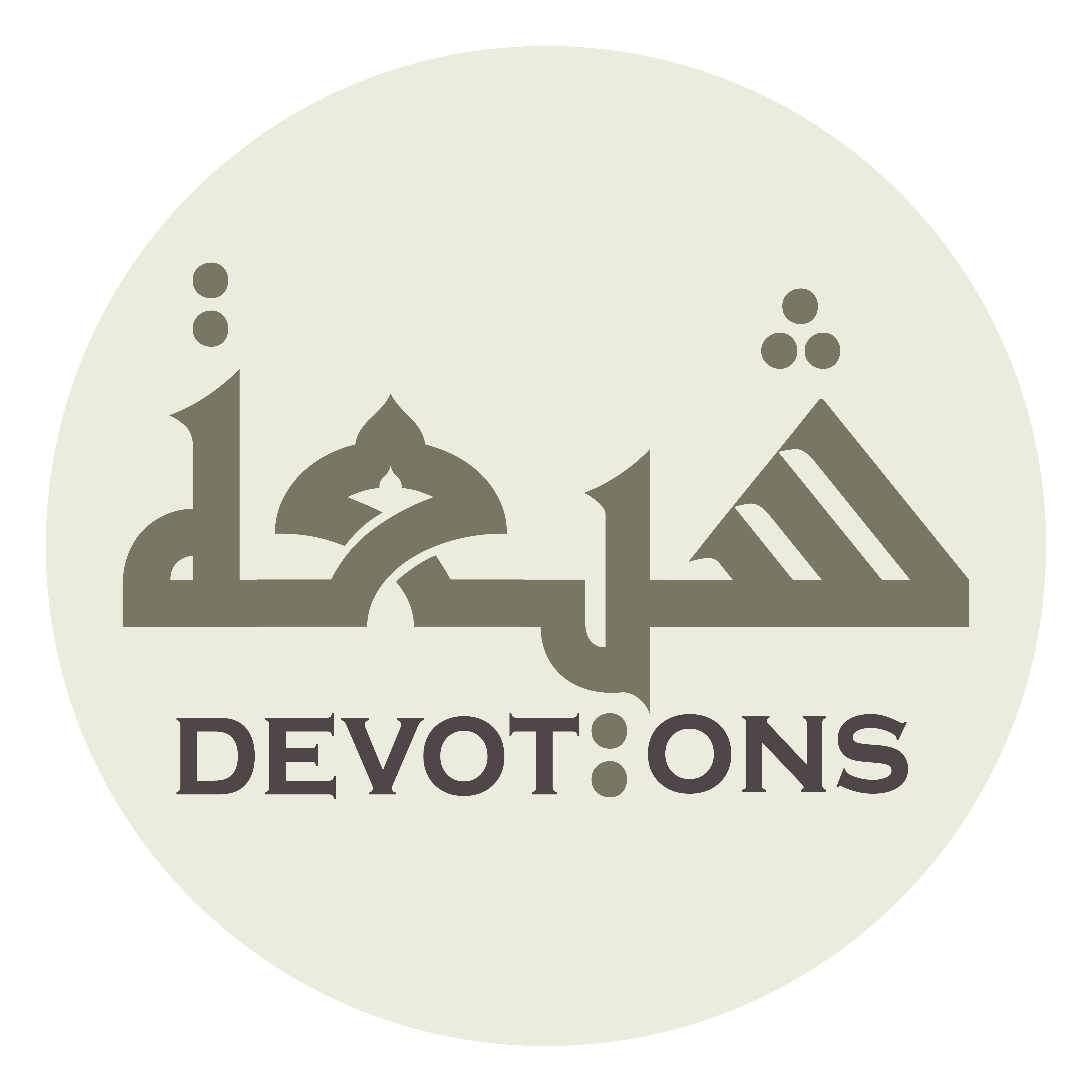 اَلسَّلامُ عَلَيْكُمْ يَا أَعْلاَمَ التُّقٰى

as salāmu `alaykum yā a`lāmat tuqā

Peace be on you, O signs of piety!
Ziarat for Tuesday
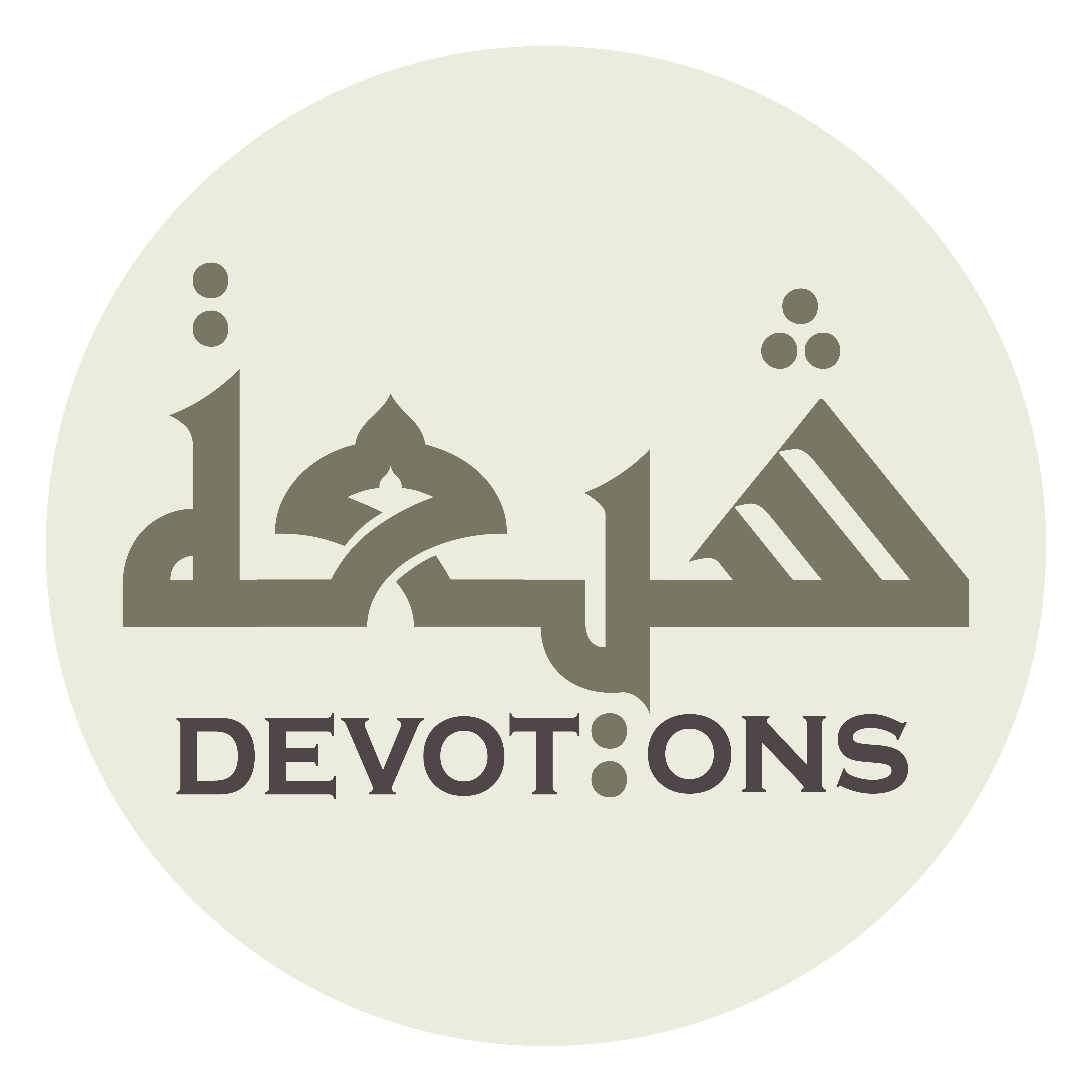 اَلسَّلامُ عَلَيْكُمْ يَا أَوْلاَدَ رَسُولِ اللَّهِ

as salāmu `alaykum yā awlāda rasūlillāh

Peace be on you, O descendants of Allah’s Messenger!
Ziarat for Tuesday
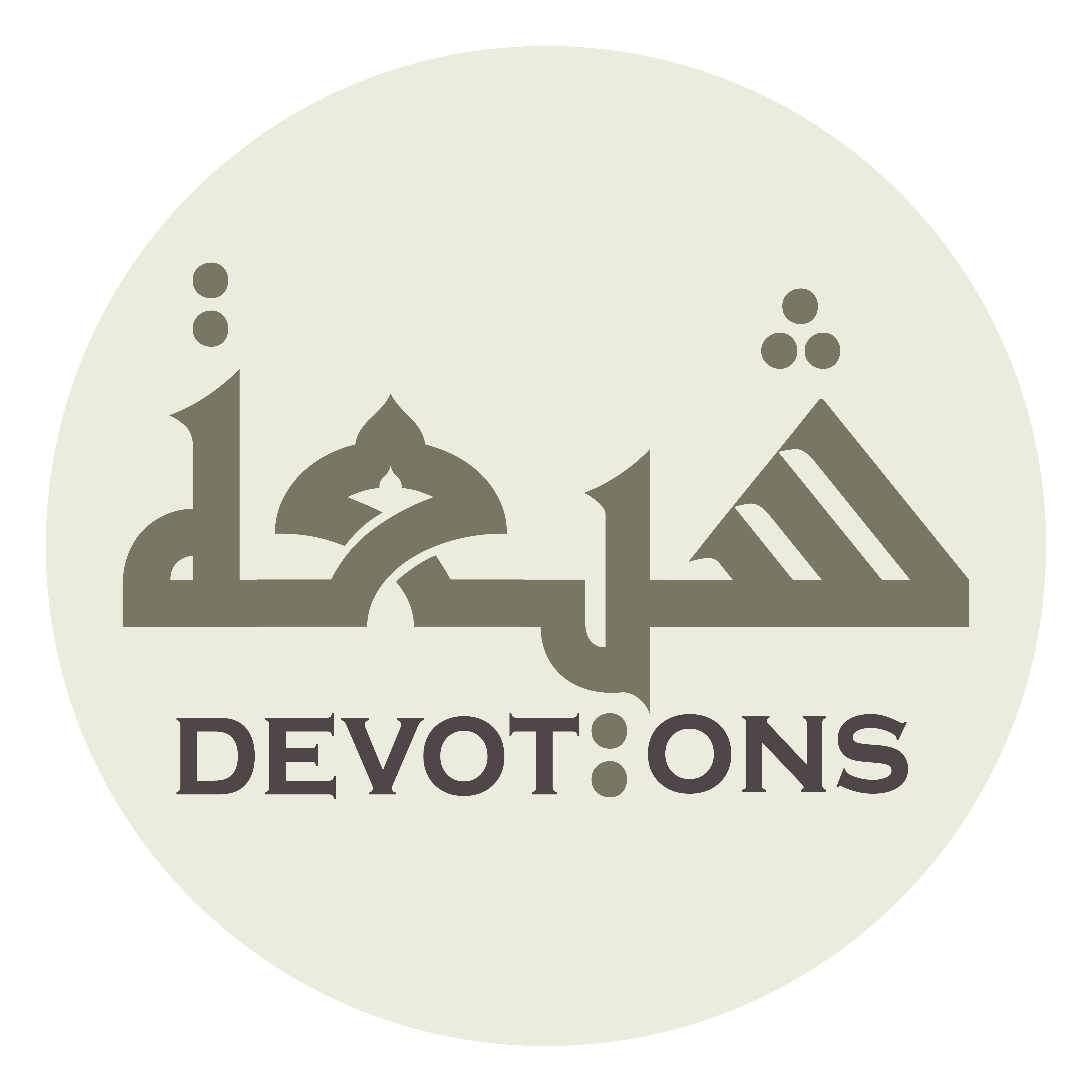 أَنَا عَارِفٌ بِحَقِّكُمْ

anā `ārifun biḥaqqikum

I recognize your rights,
Ziarat for Tuesday
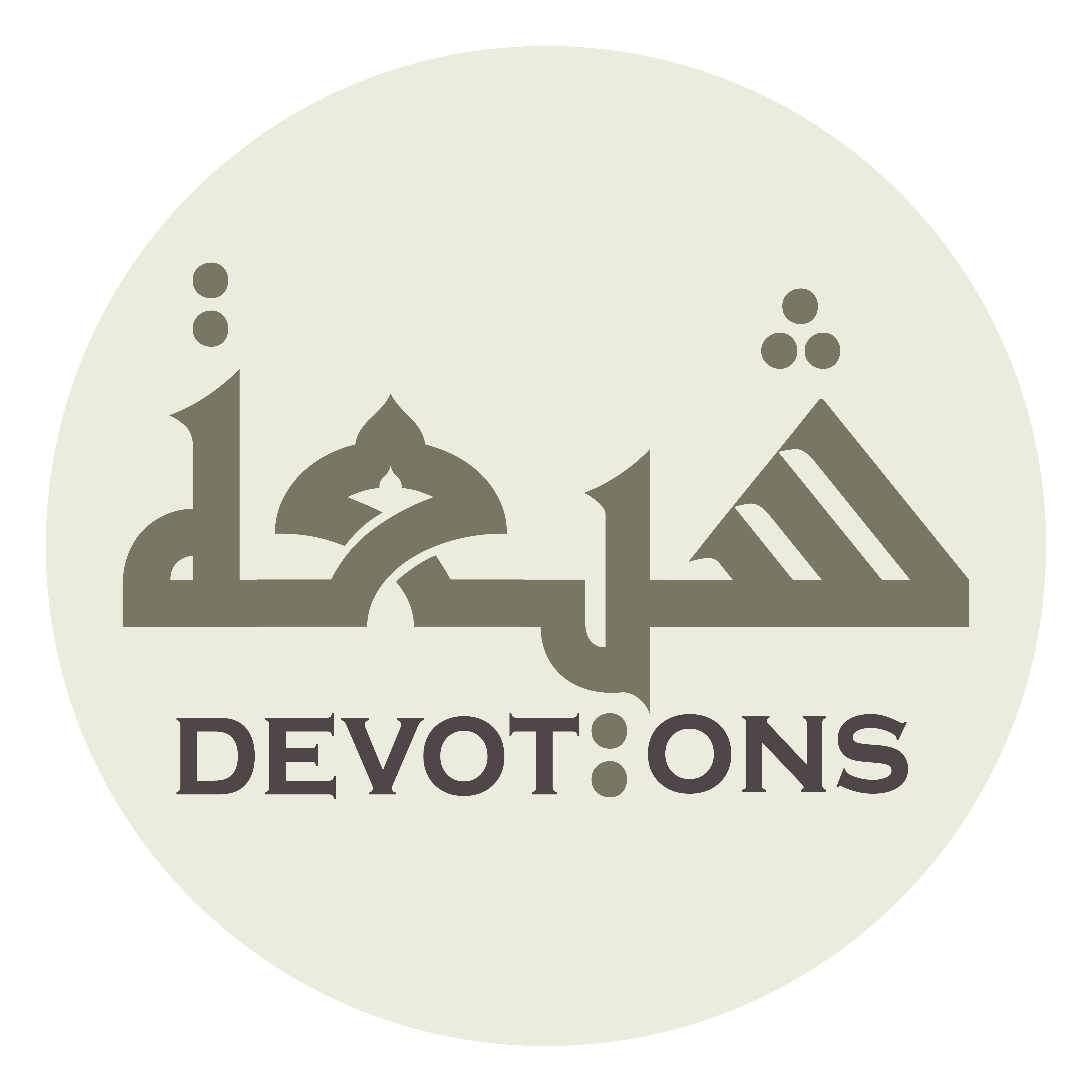 مُسْتَبْصِرٌ بِشَأْنِكُمْ

mustabṣirun bisha-nikum

I discernibly acknowledge your true standing,
Ziarat for Tuesday
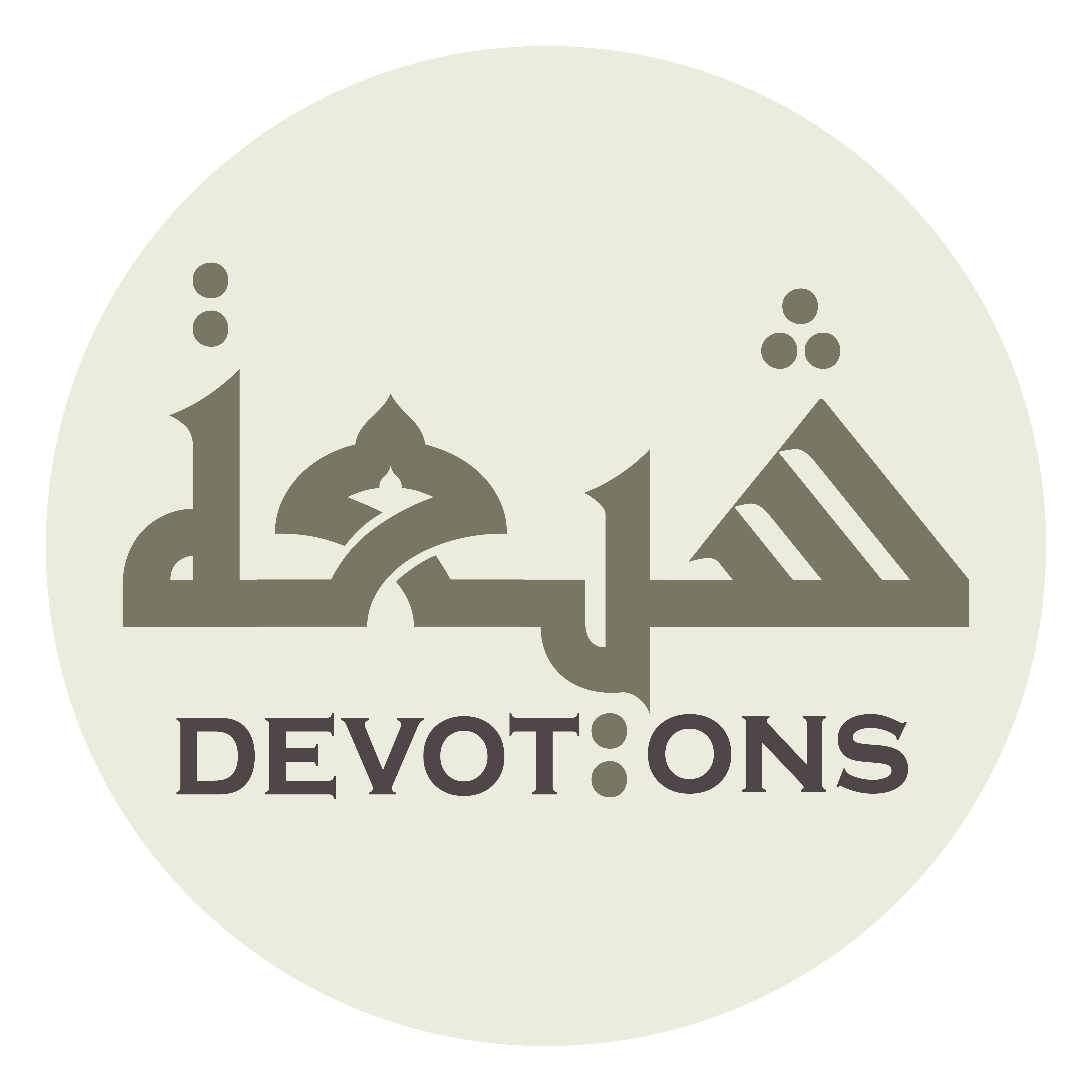 مُعَادٍ لِأَعْدَائِكُمْ

mu`ādin li-a`dā-ikum

I incur the hostility of your enemies,
Ziarat for Tuesday
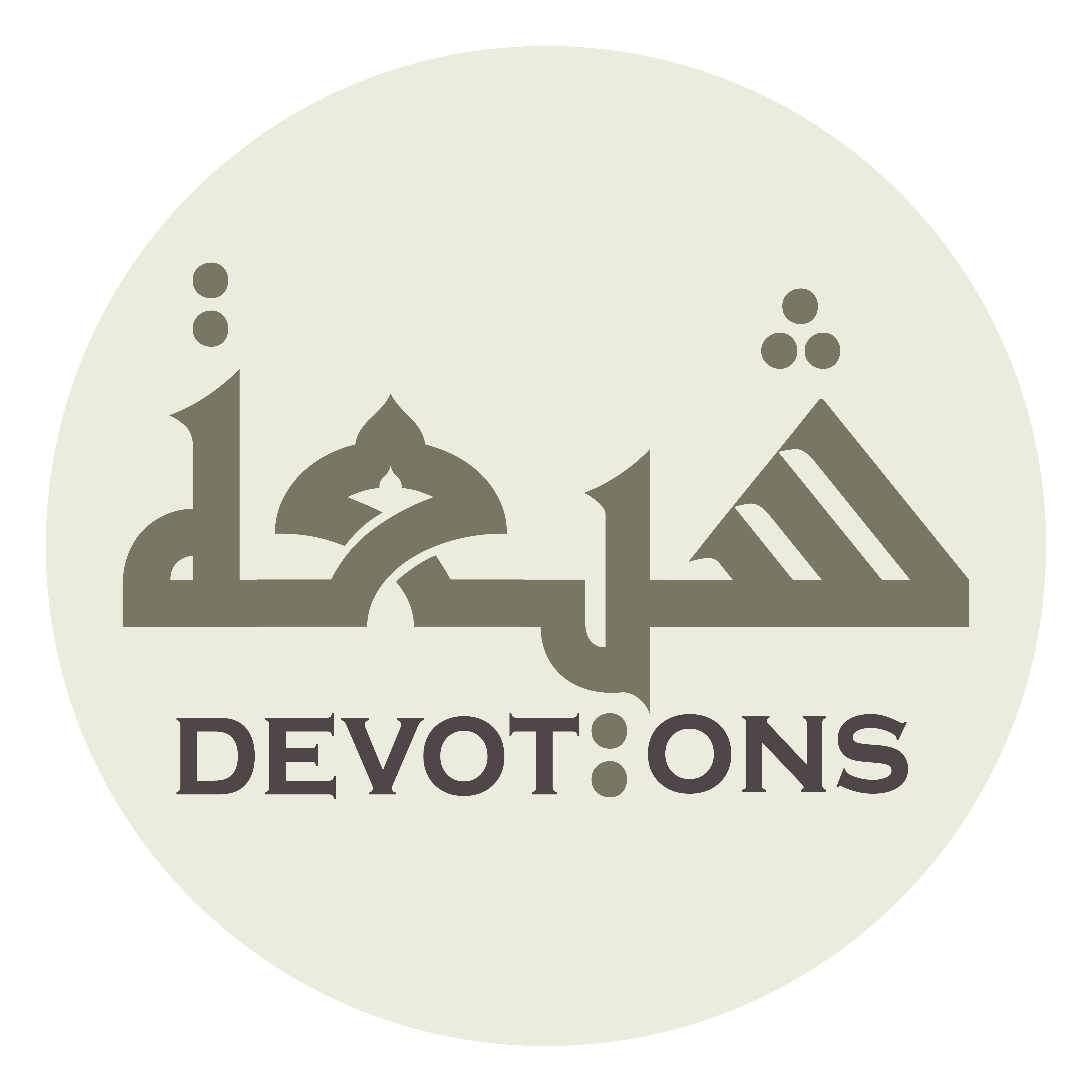 مُوَالٍ لِأَوْلِيَائِكُمْ

muwālin li-awliyā-ikum

and I show loyalty to your loyalists.
Ziarat for Tuesday
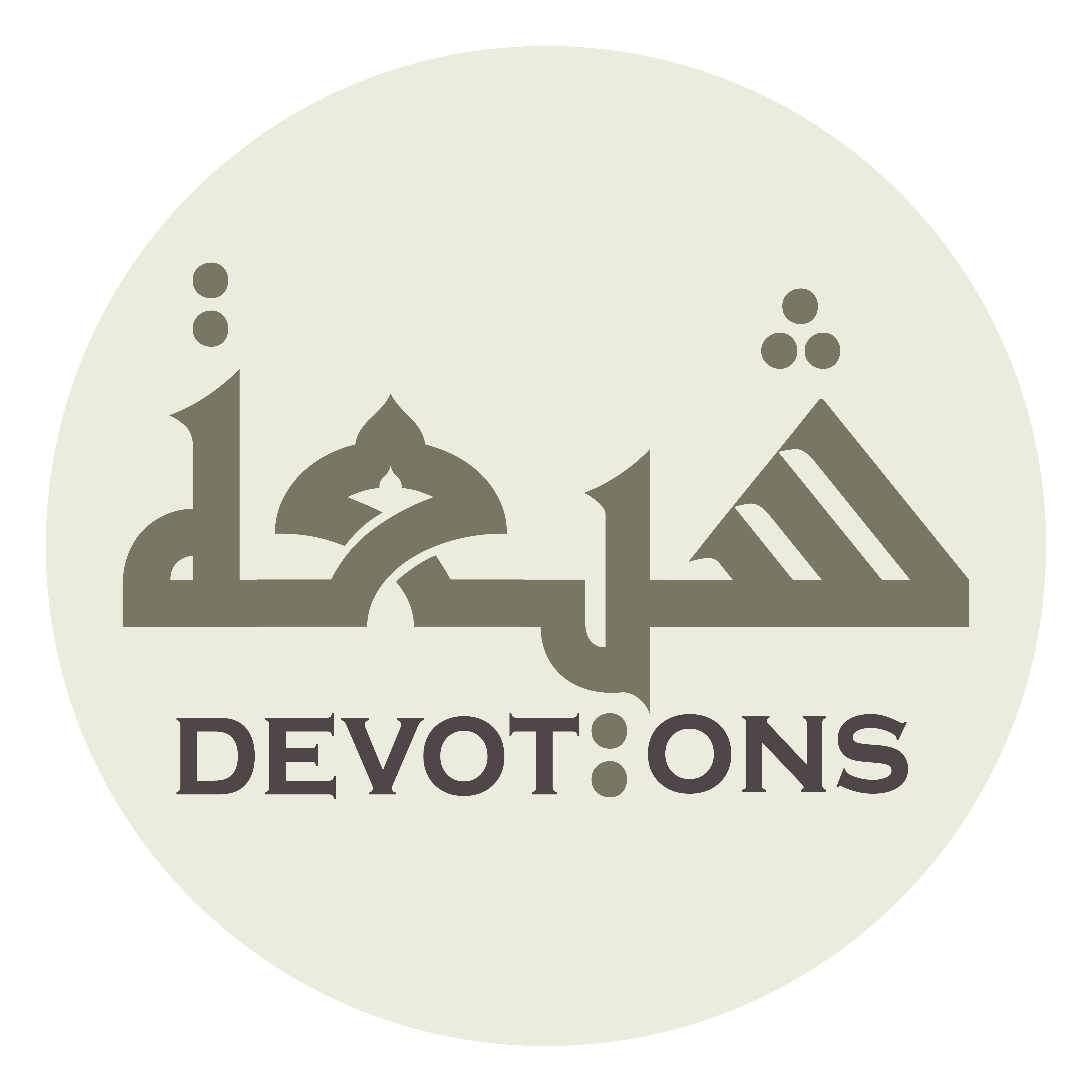 بِأَبِىْ أَنْتُمْ وَأُمِّي

bi-abī antum wa-ummī

May Allah accept me, my father, and mother as ransoms for you!
Ziarat for Tuesday
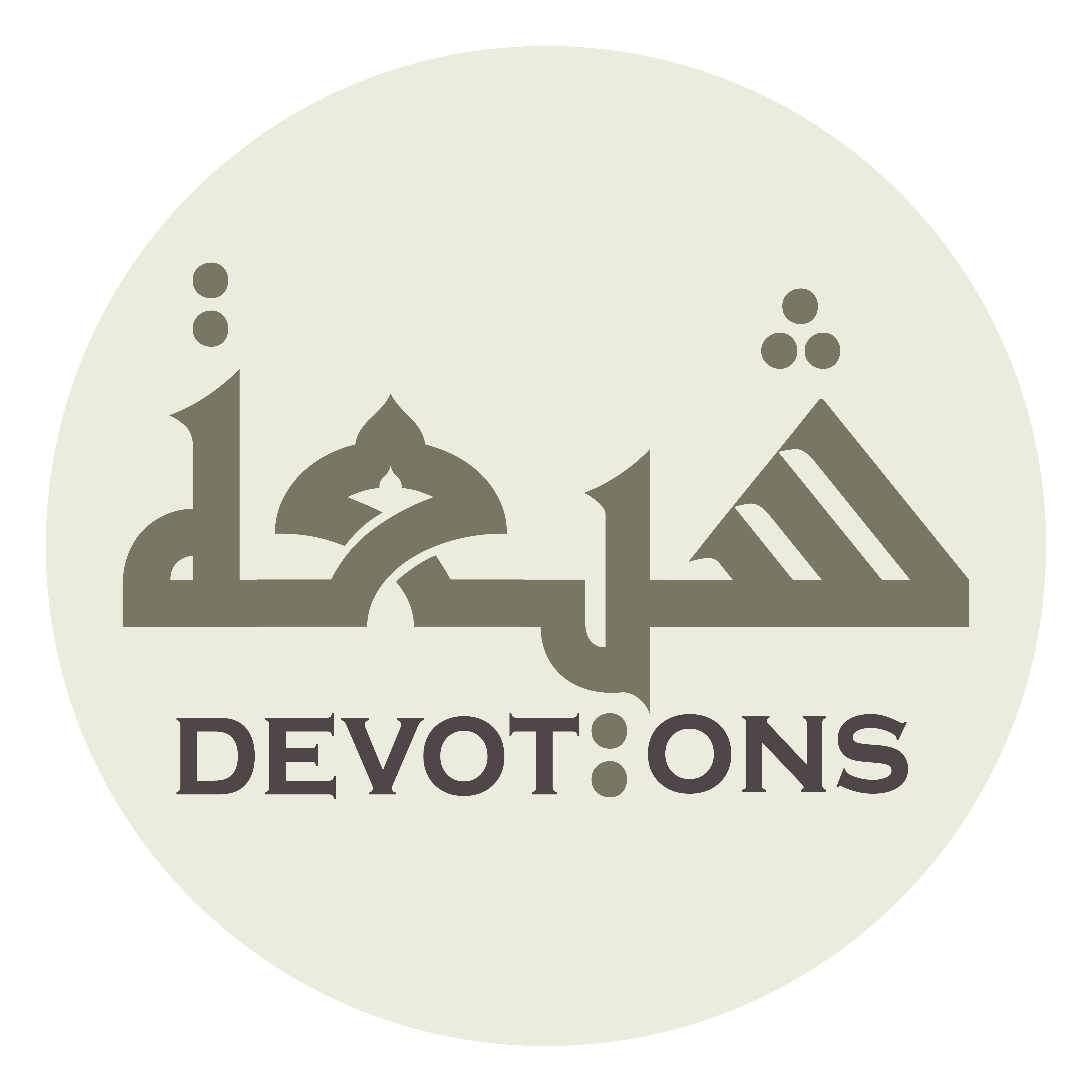 صَلَوَاتُ اللَّهِ عَلَيْكُمْ

ṣalawātullāhi `alaykum

Blessings of Allah be upon you.
Ziarat for Tuesday
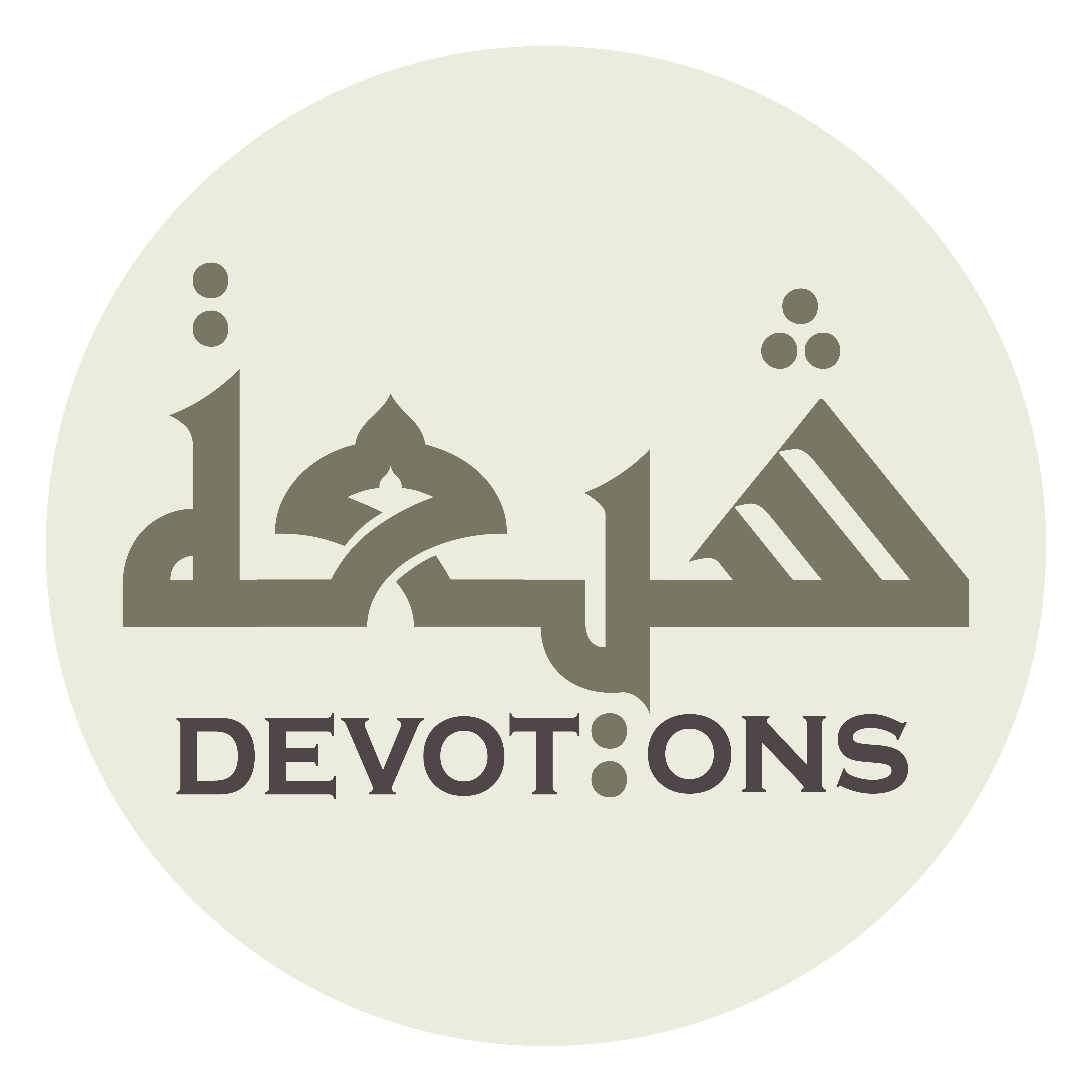 اَللّٰهُمَّ إِنِّي أَتَوَالىٰ آخِرَهُمْ كَمَا تَوَالَيْتُ أَوَّلَهُمْ

allāhumma innī atawālā-ākhirahum kamā tawālaytu awwalahum

O Allah, I am willingly showing loyalty to the last of them just as I have shown loyalty to the first of them,
Ziarat for Tuesday
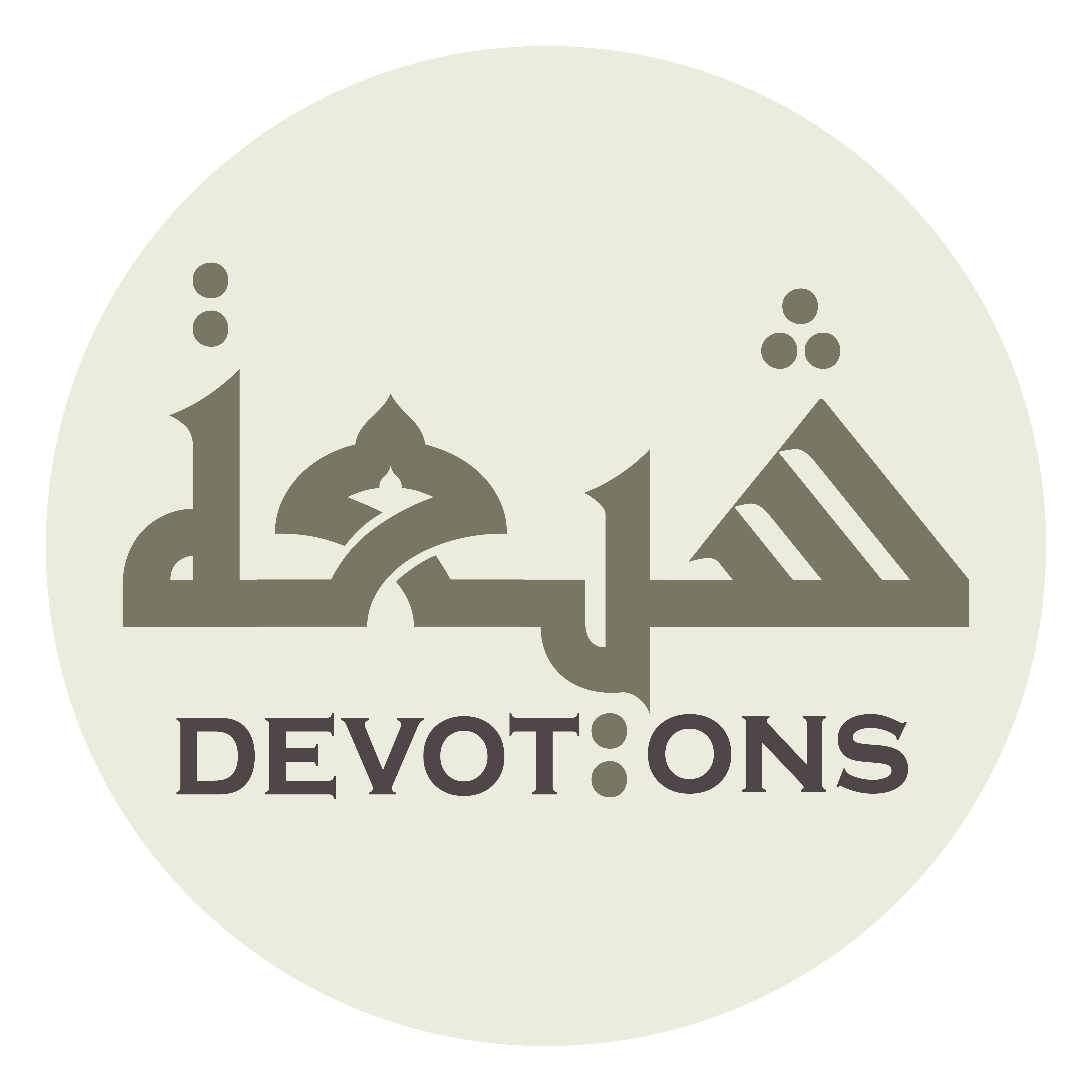 وَأَبْرَأُ مِنْ كُلِّ وَلِيجَةٍ دُونَهُمْ

wa-abra-u min kulli walījatin dūnahum

I release myself from any confidant other than them,
Ziarat for Tuesday
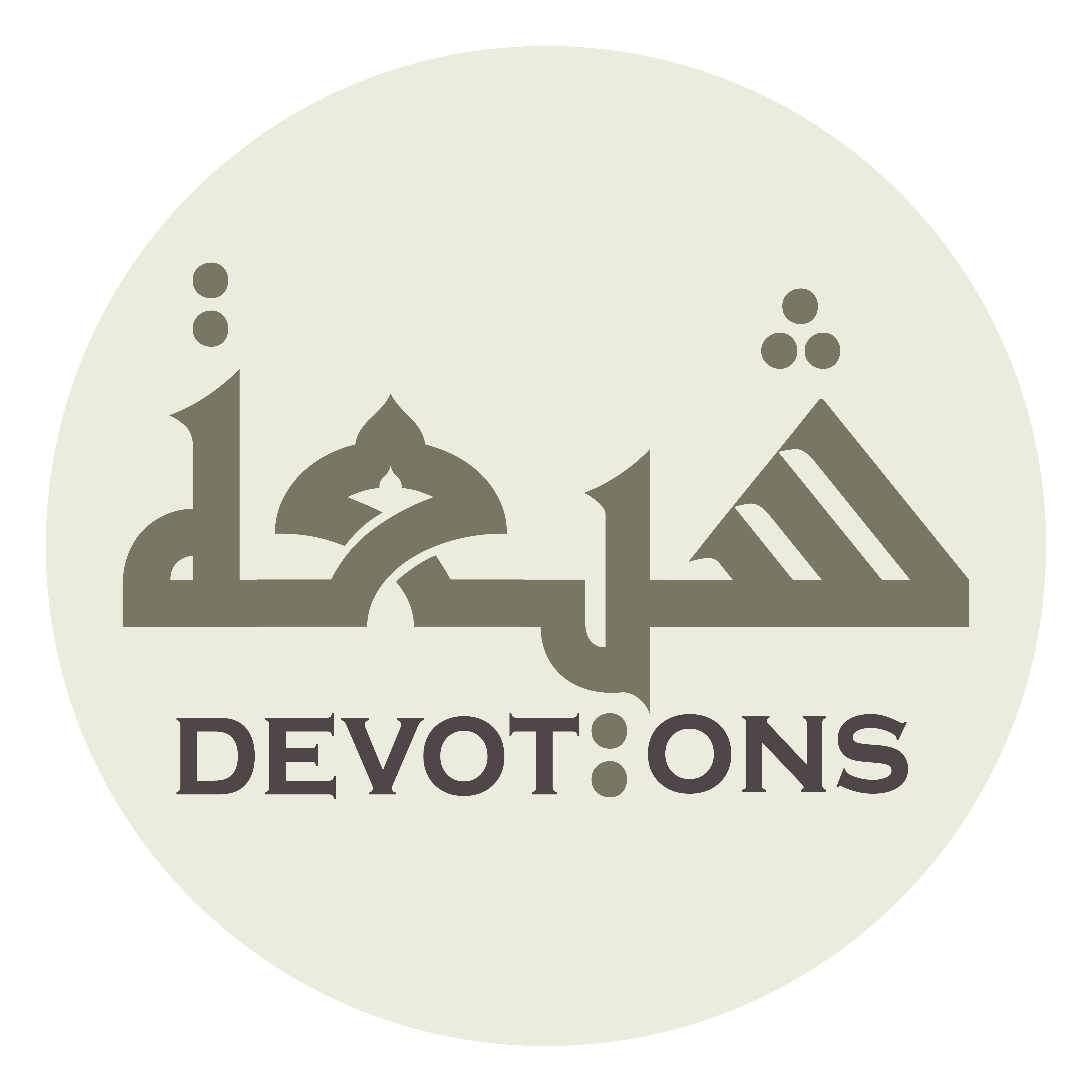 وَأَكْفُرُ بِالْجِبْتِ وَالطَّاغُوتِ وَاللَّاتِ وَالْعُزَّىٰ

wa-akfuru bil jibti waṭ ṭāghūti wal lāti wal`uzzā

and I reject all idols, false deities, al-Lat, and al-`Uzza.
Ziarat for Tuesday
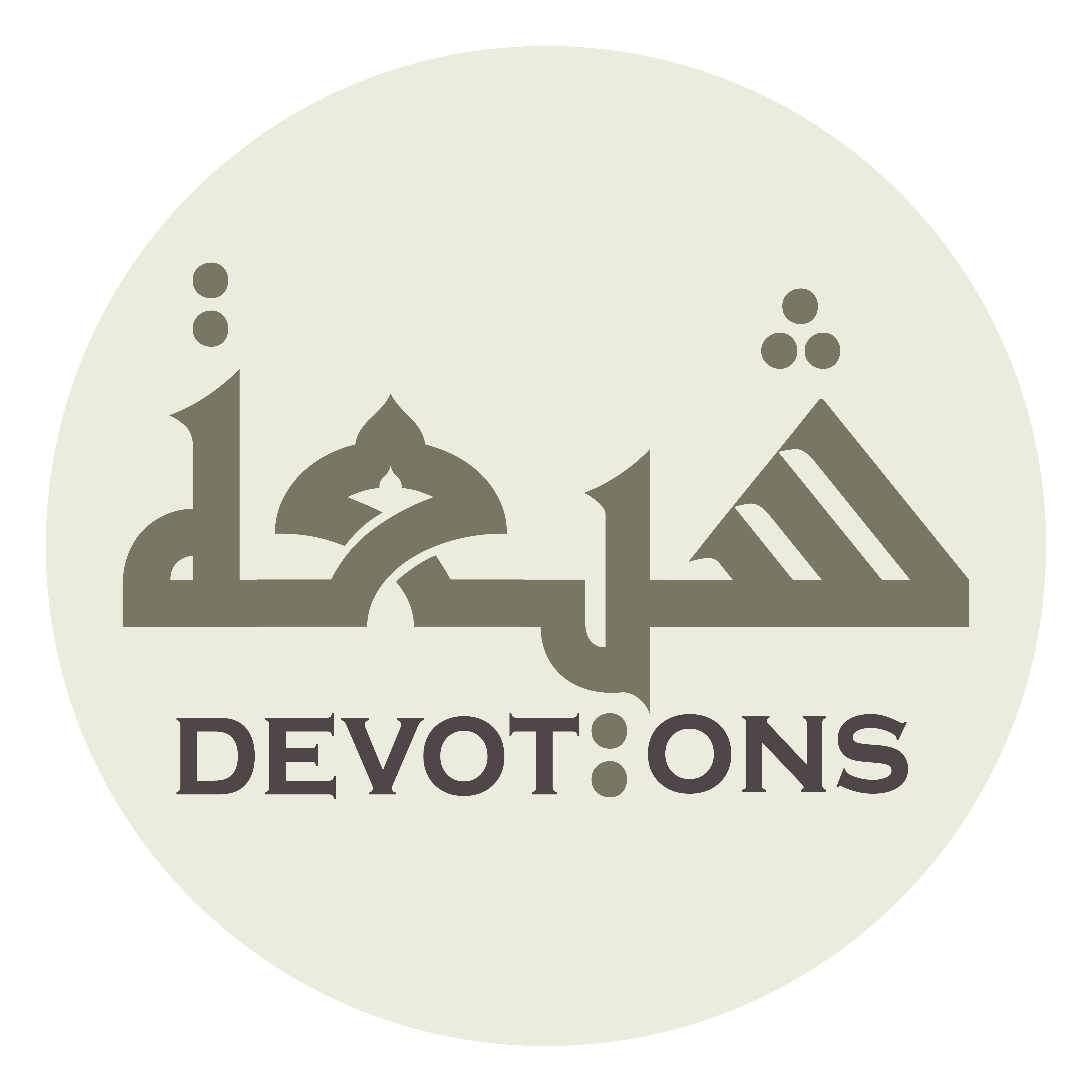 صَلَوَاتُ اللَّهِ عَلَيْكُمْ يَا مَوَالِيَّ

ṣalawātullāhi `alaykum yā mawāliyya

Blessings of Allah be upon you, O my Masters!
Ziarat for Tuesday
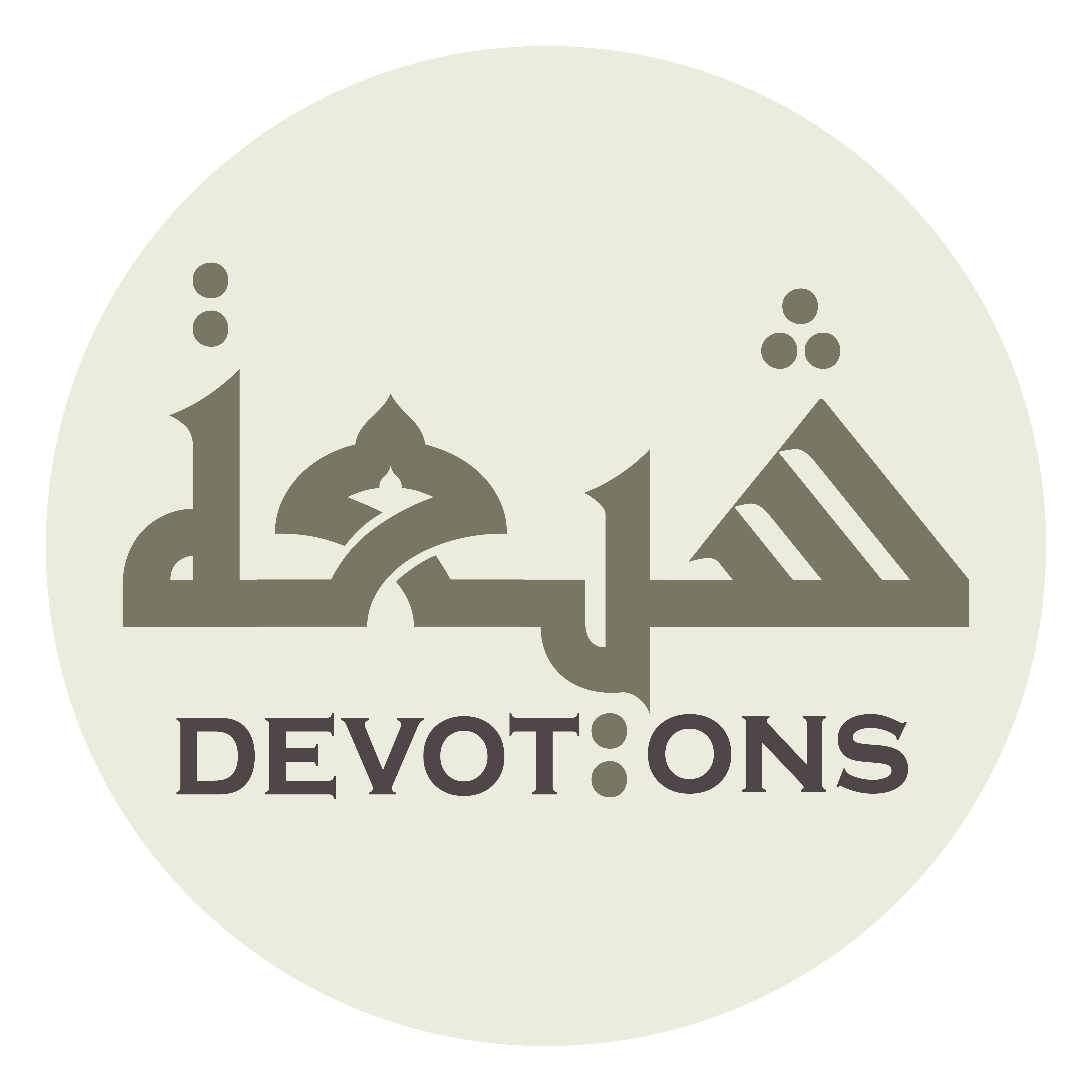 وَرَحْمَةُ اللَّهِ وَبَرَكَاتُهُ

waraḥmatullāhi wabarakātuh

Mercy of Allah and His benedictions be upon you, too.
Ziarat for Tuesday
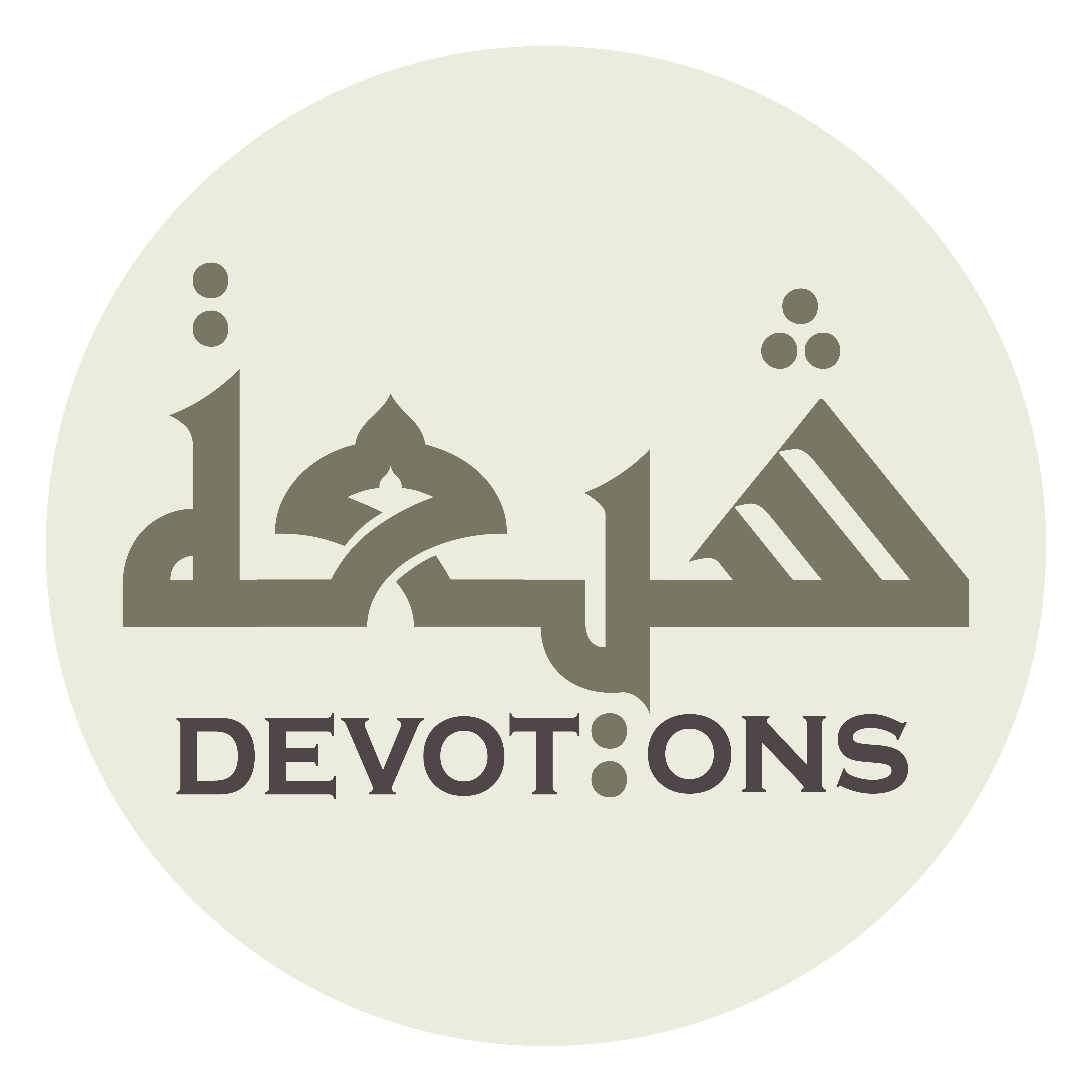 اَلسَّلَامُ عَلَيْكَ يَا سَيِّدَ الْعَابِدِيْنَ وَسُلالَةَ الْوَصِيِّينَ

as salāmu `alayka yā sayyidal `ābidīna wasulālatal waṣiyyīn

Peace be upon you, O master of the worshippers and descendant of the Prophets’ successors.
Ziarat for Tuesday
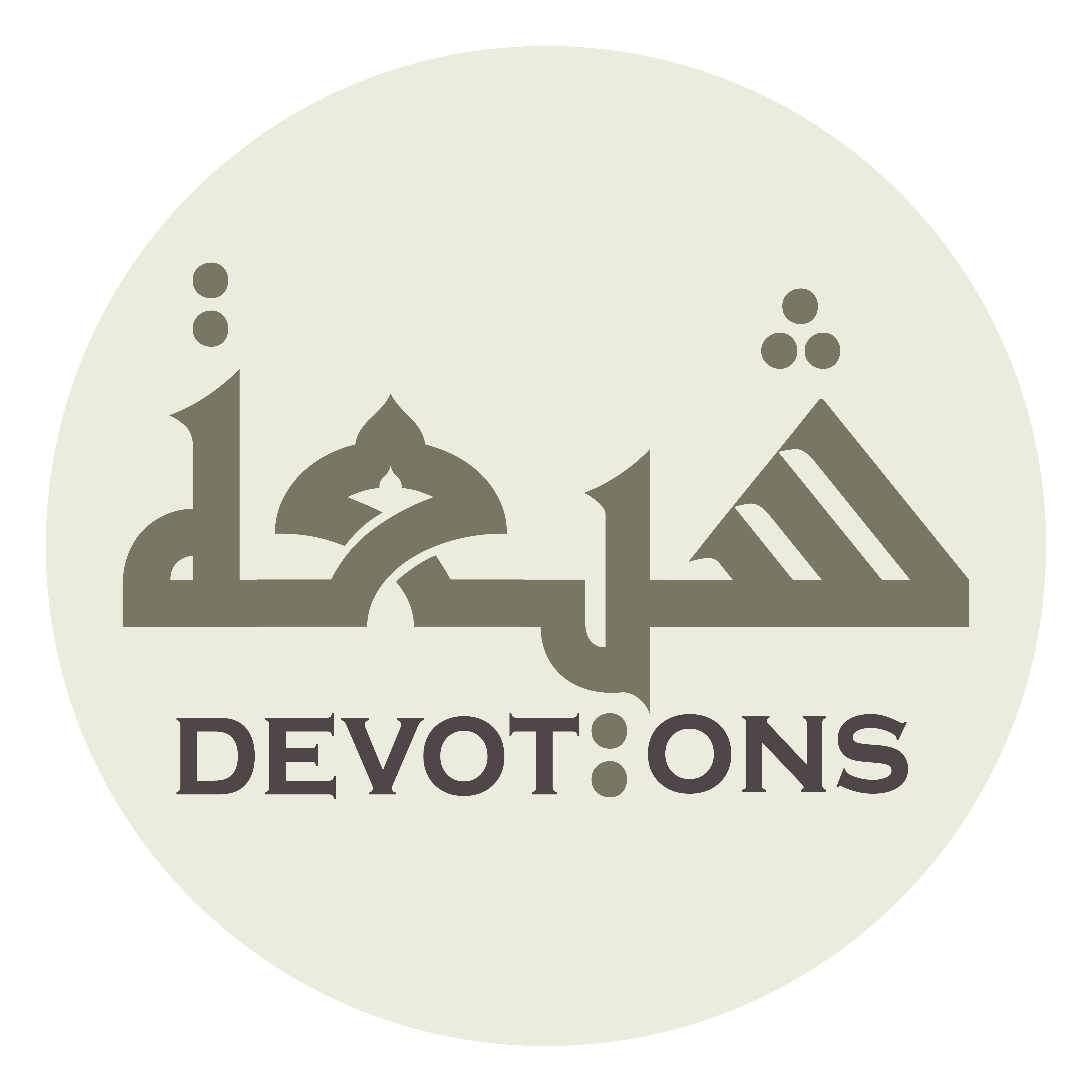 اَلسَّلَامُ عَلَيْكَ يَا بَاقِرَ عِلْمِ النَّبِيِّينَ

as salāmu `alayka yā bāqira `ilmin nabiyyīn

Peace be upon you, O he who split open the knowledge of the Prophets.
Ziarat for Tuesday
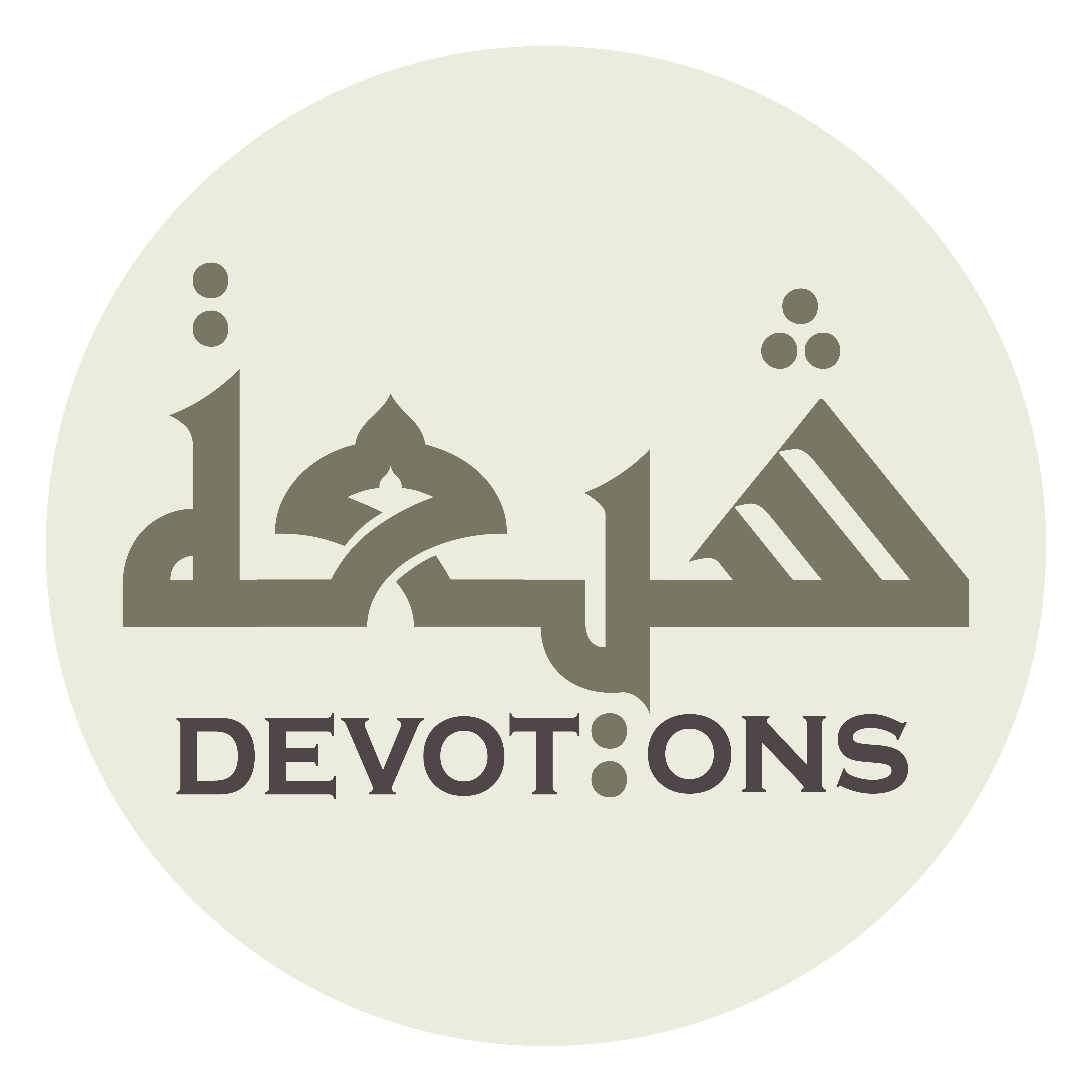 اَلسَّلَامُ عَلَيْكَ يَا صَادِقًا مُصَدَّقًا فِيْ الْقَوْلِ وَالْفِعْلِ

as salāmu `alayka yā ṣādiqan muṣaddaqan fil qawli walfi`l

Peace be upon you, O veracious and honest in all [your] words and deeds.
Ziarat for Tuesday
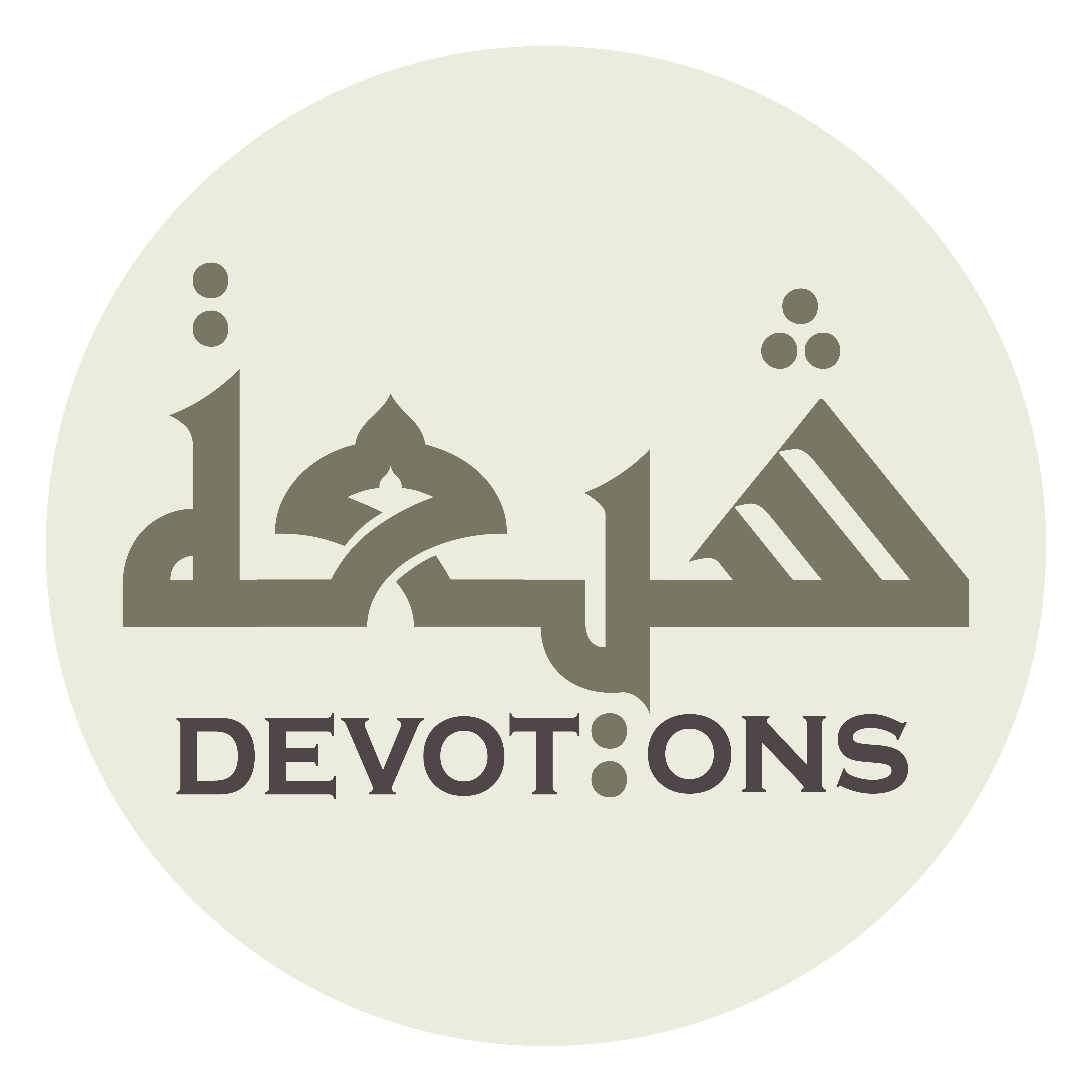 يَا مَوَالِيَّ هٰذَا يَوْمُكُمْ

yā mawāliyya hādhā yawmukum

O my Masters! Today is your day,
Ziarat for Tuesday
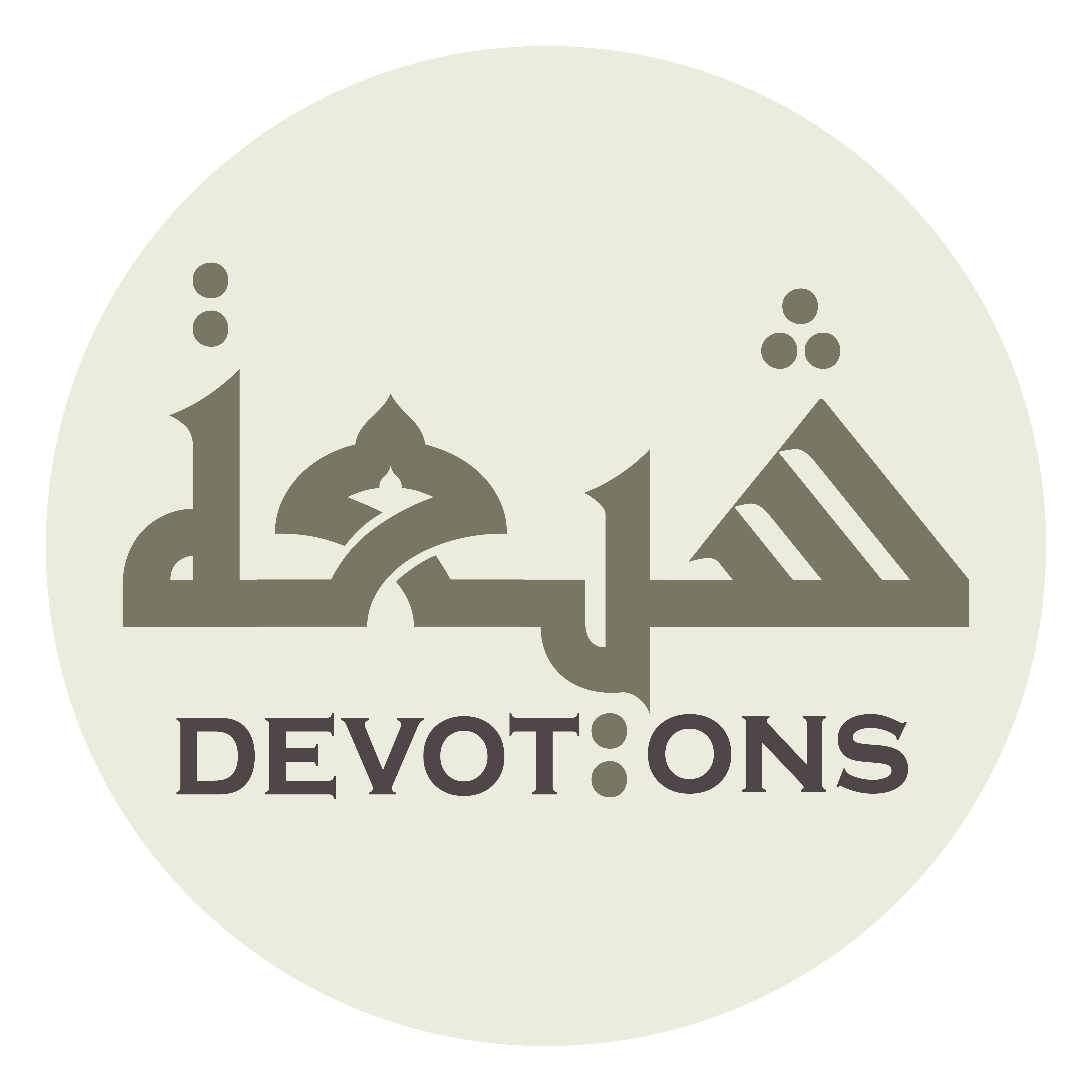 وَهُوَ يَوْمُ الثُّلَثَاءِ

wahuwa yawmuth thulathā

which is Tuesday,
Ziarat for Tuesday
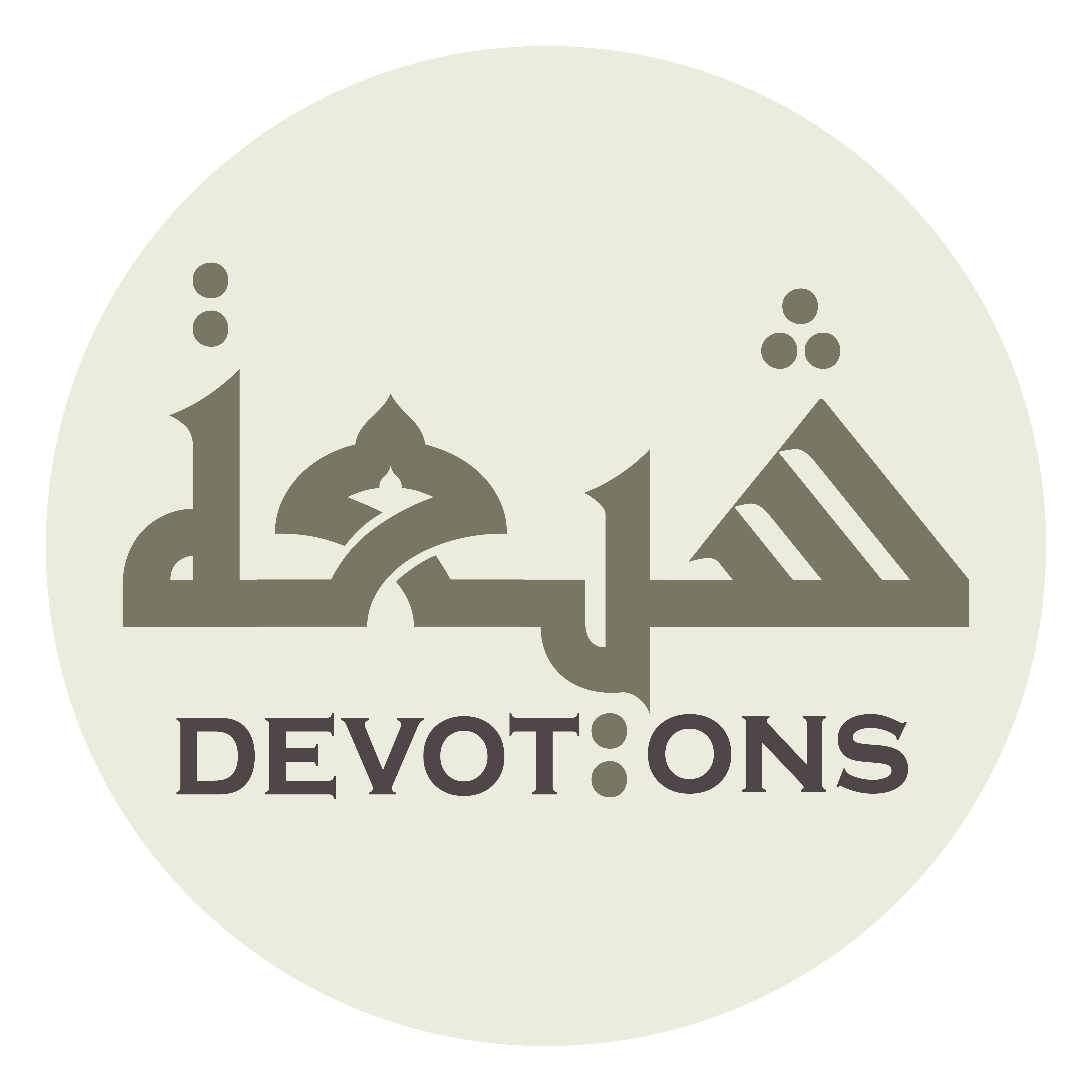 وَأَنَا فِيهِ ضَيْفٌ لَكُمْ

wa-ana fīhi ḍayfun lakum

and on this day, I am your guest
Ziarat for Tuesday
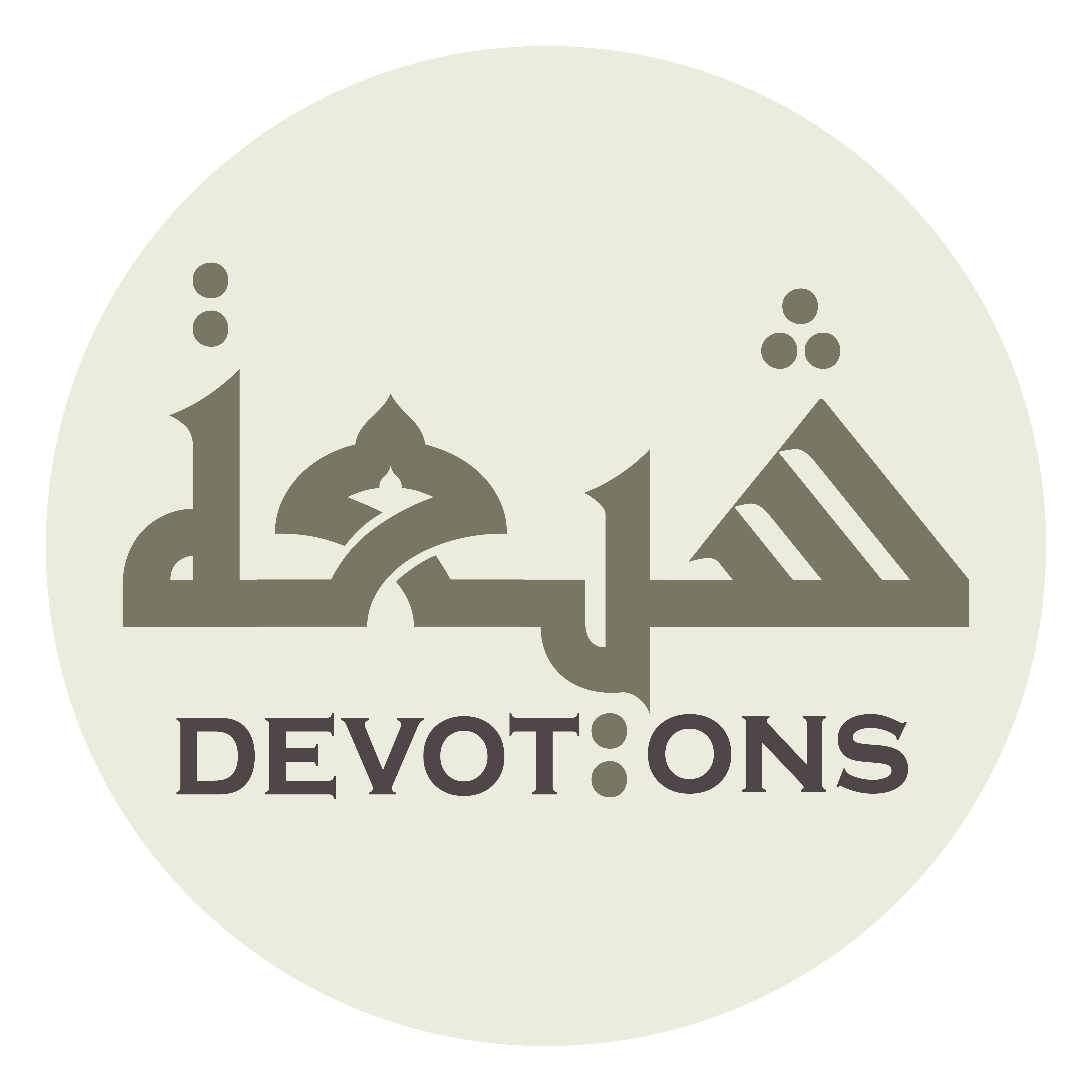 وَمُسْتَجِيرٌ بِكُمْ

wamustajīrun bikum

and I am in your vicinity;
Ziarat for Tuesday
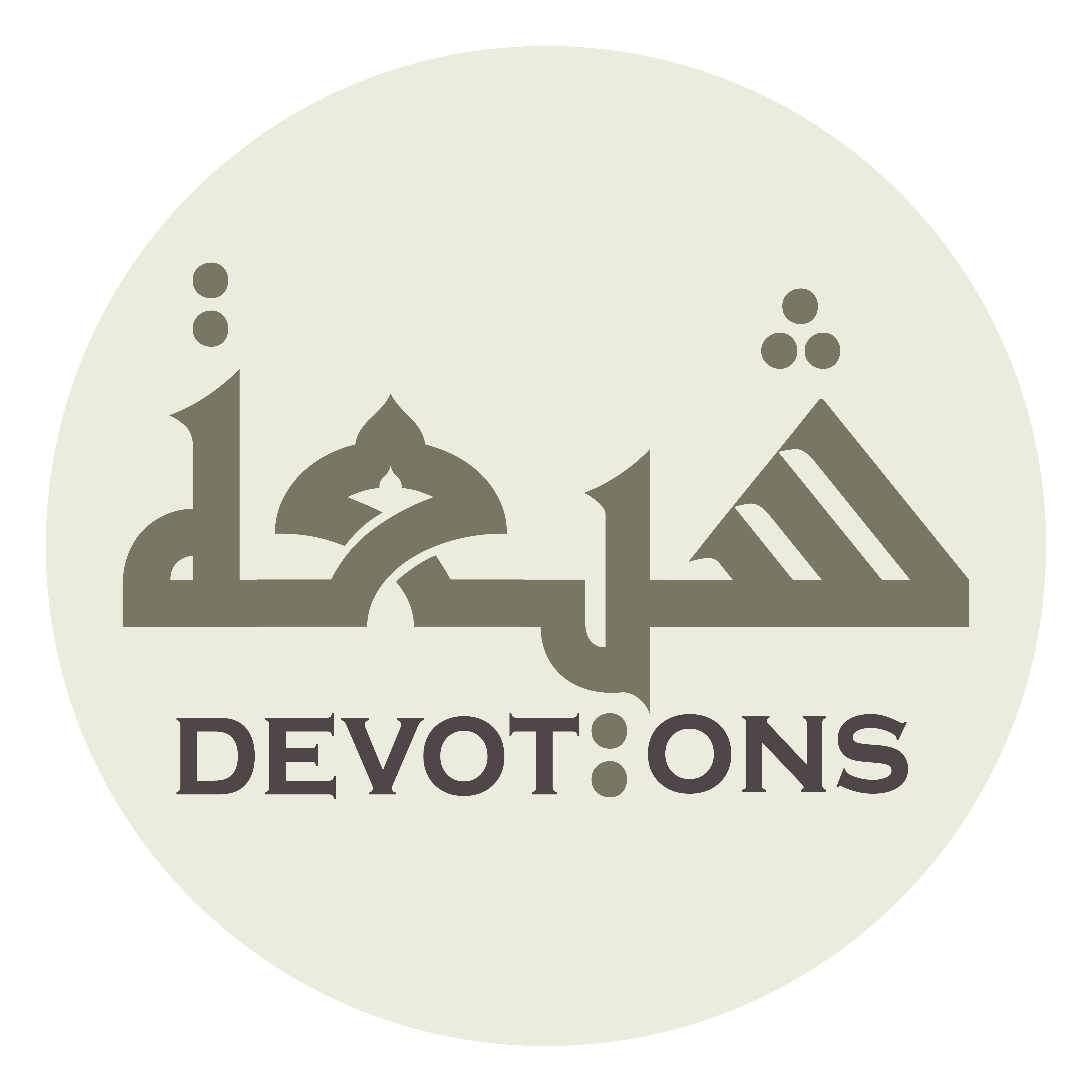 فَأَضِيفُونِيْ وَأَجِيرُونِي

fa-aḍīfūnī wa-ajīrūnī

so, receive me as your guest and treat me as your neighbor,
Ziarat for Tuesday
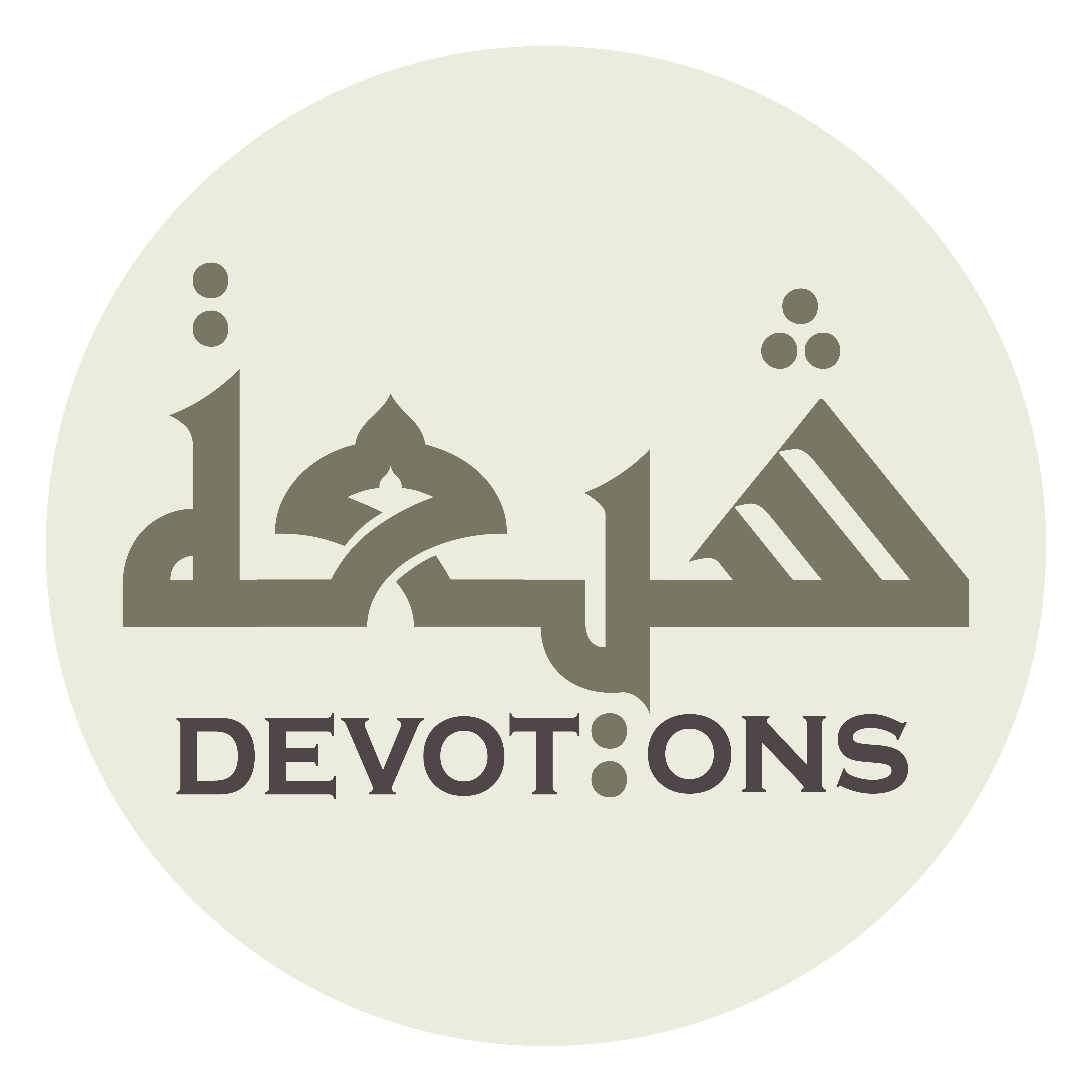 بِمَنْزِلَةِ اللَّهِ عِنْدَكُمْ

bimanzilatillāhi `indakum

[I ask you] by Allah’s standing with you
Ziarat for Tuesday
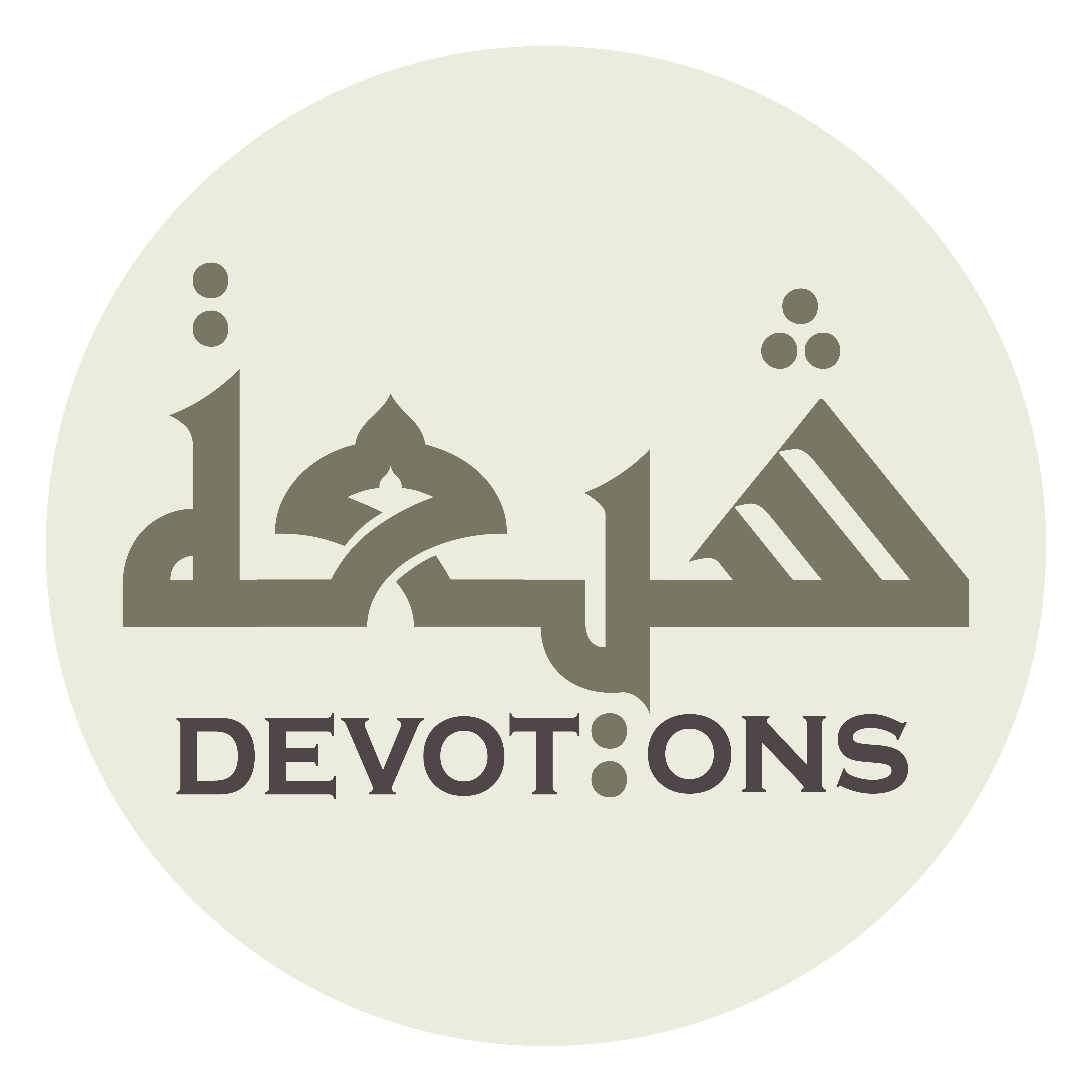 وَ آلِ بَيْتِكُمُ الطَّيِّبِينَ الطَّاهِرِينَ

wa āli baytikumuṭ ṭayyibīnaṭ ṭāhirīn

and with your Household, the pure and immaculate.
Ziarat for Tuesday